Somersby
Wat is Somersby?
We zijn allemaal op zoek naar het grote geluk. Toch beleven we vooral plezier aan de kleine dingen in het leven, die we vaak over het hoofd zien in de dagelijkse drukte. 
SOMERSBY helpt je die kleine geluksmomenten op te merken en te waarderen, want …

SOMERSBY is een van de pleziertjes in het leven 

Het is licht bruisend.
Het is gemaakt van zongerijpte appelen.
Het is een fruitige dorstlesser met een natuurlijke smaak.
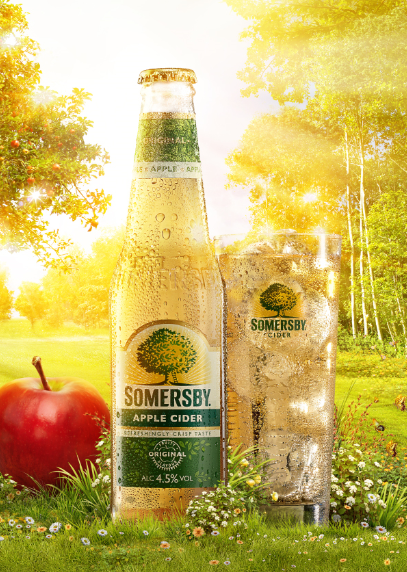 PAGE 2
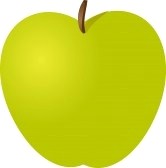 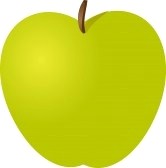 Een drankje voor man en vrouw
Een verfrissende appelsensatie met een laag alcoholgehalte (4,5%)
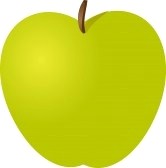 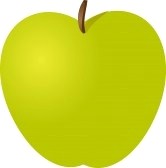 Sterk groeiend merk met veel potentieel
59Kcal
/100ml
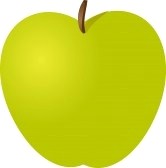 De smaak van Somersby wordt enorm geapprecieerd (blijkt uit blind tests en tastings)
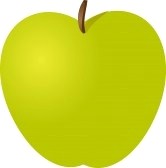 Drankje op basis van echte appelsap 
met natuurlijke smaak 
en ingrediënten
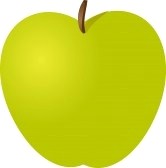 Leuk alternatief voor bier
Wat is Somersby?
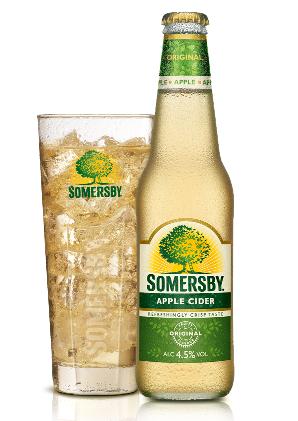 PAGE 3
Somersby – neem nu deel aan dit fantastische groeiverhaal!
+40%
t.o.v. vorig jaar
PAGE 4
2016
2012
Hoe drink je Somersby?
PAGE 5
Waarom Somersby introduceren?
Perfect alternatief voor klanten die geen bierdrinkers zijn gezien het lage alcoholpercentage
Vernieuwend drankje wat categorie en smaak betreft
Succes werd bewezen in 32 landen
Sterk geapprecieerde smaak (blijkt uit tastings en blind tests)
Stijgende vraag en steeds groeiende verkoopcijfers (2016 VS. 2015: +40%)
Past perfect binnen het groeiende aperomoment
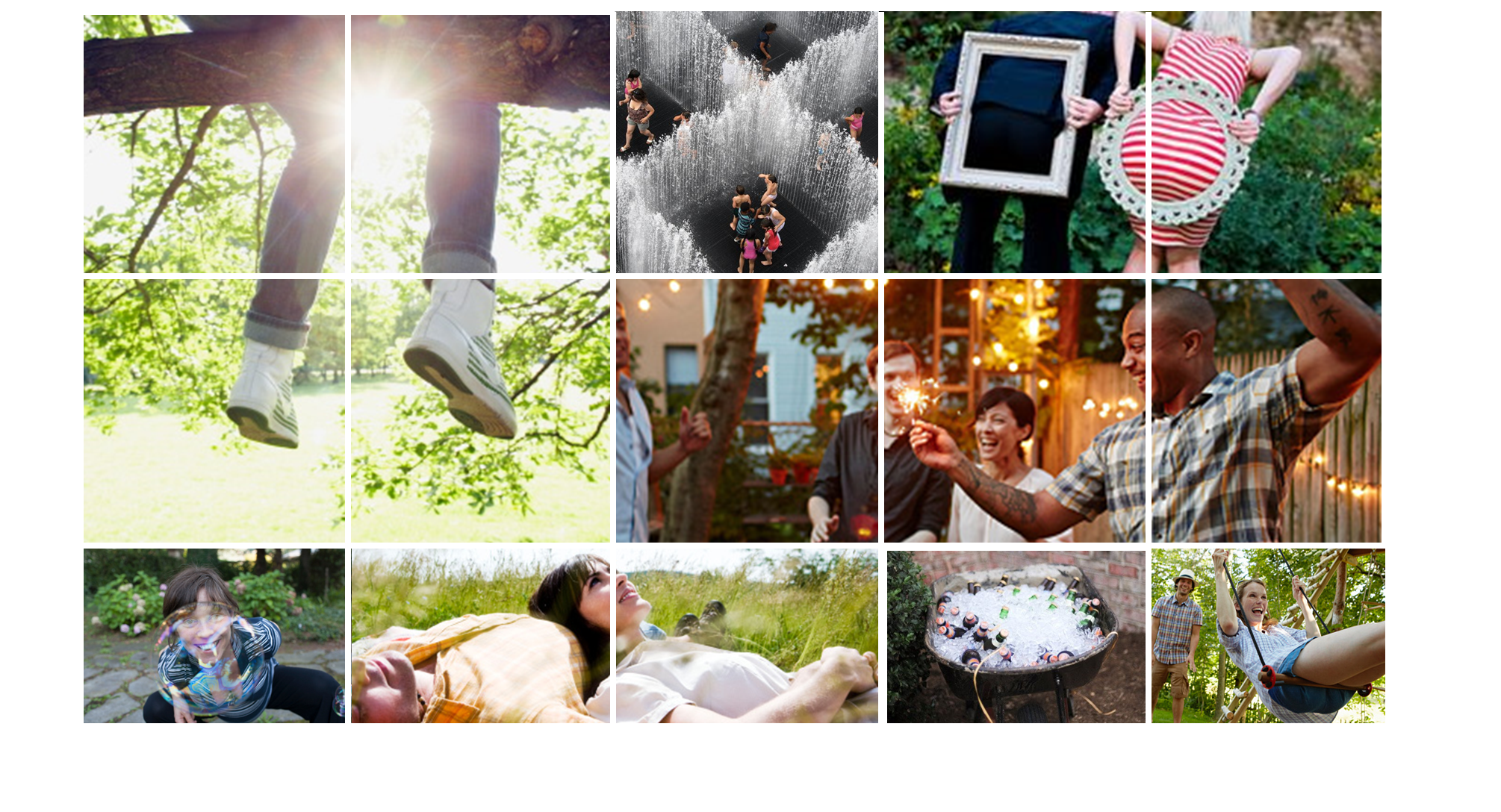 PAGE 6
Proeven is geloven:Consumententest toont veelbelovende resultaten aan
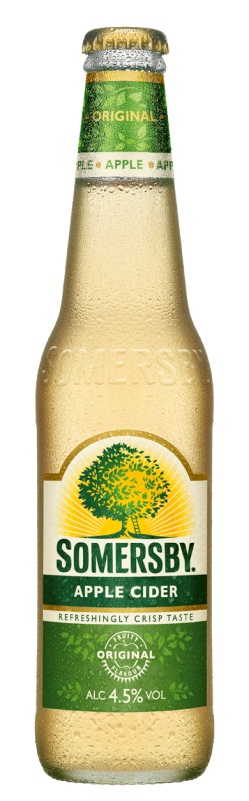 Refreshing, light and  easy to drink 
Taste is highly liked (76%)
Consumer test , Bulgaria
Taste delivers extremely well against consumer expectation. 
Relevance scores improve after trial
Consumer test , Serbia
It’s extremely easy to drink and it’s very uncomplicated, and it’s a nice thirst quencher, that I could drink several of. 
Consumer response, DK
70% of consumers liked the taste and found it refreshing.
Consumer test, Croatia
I like that it has a tangy taste. Consumer, US
I could see myself replacing light beers with this 
Consumer response,  US
It is delicious 
Consumer response,  Belgium
PAGE 7
Sources: Consumer researches: Concept & product tests + focus groups locally
Waarom Somersby tov. andere dranken?
Tov. bier: 
Zachte smaak – geen bitterheid
Zelfde voordelen: verfrissend, dorstlessend en laag alcoholpercentage

Versus wijn/cava:
Meer verfrissend + dorstlessend (wijn plakt in de mond)
De kwaliteit van wijn is te variërend in de horeca
Minder alcoholpercentage

Versus ReadyToDrink
Jongeren willen een nieuwe drank - RTD’s zijn niet meer trendy
Somersby is natuurlijker – obv. echte appels
Minder alcohol
PAGE 8
Wie drinkt Somersby?Jonge mensen in heel België …
Leuke en coole mensen (mannen en vrouwen), doorgaans uit de jongere doelgroep (18-30 jaar):  
positieve en open ingesteldheid
levensgenieters 
genieten met vrienden
genieten van feestjes thuis en buiten
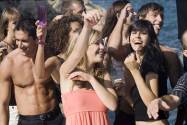 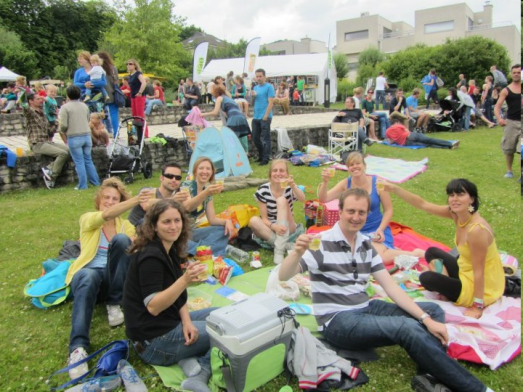 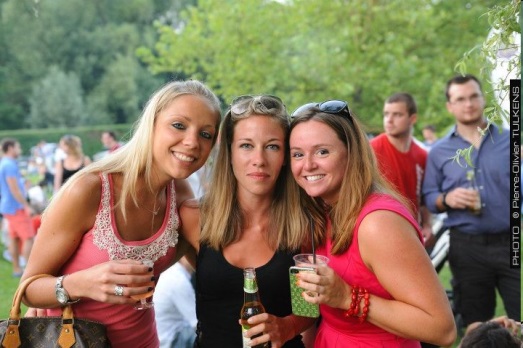 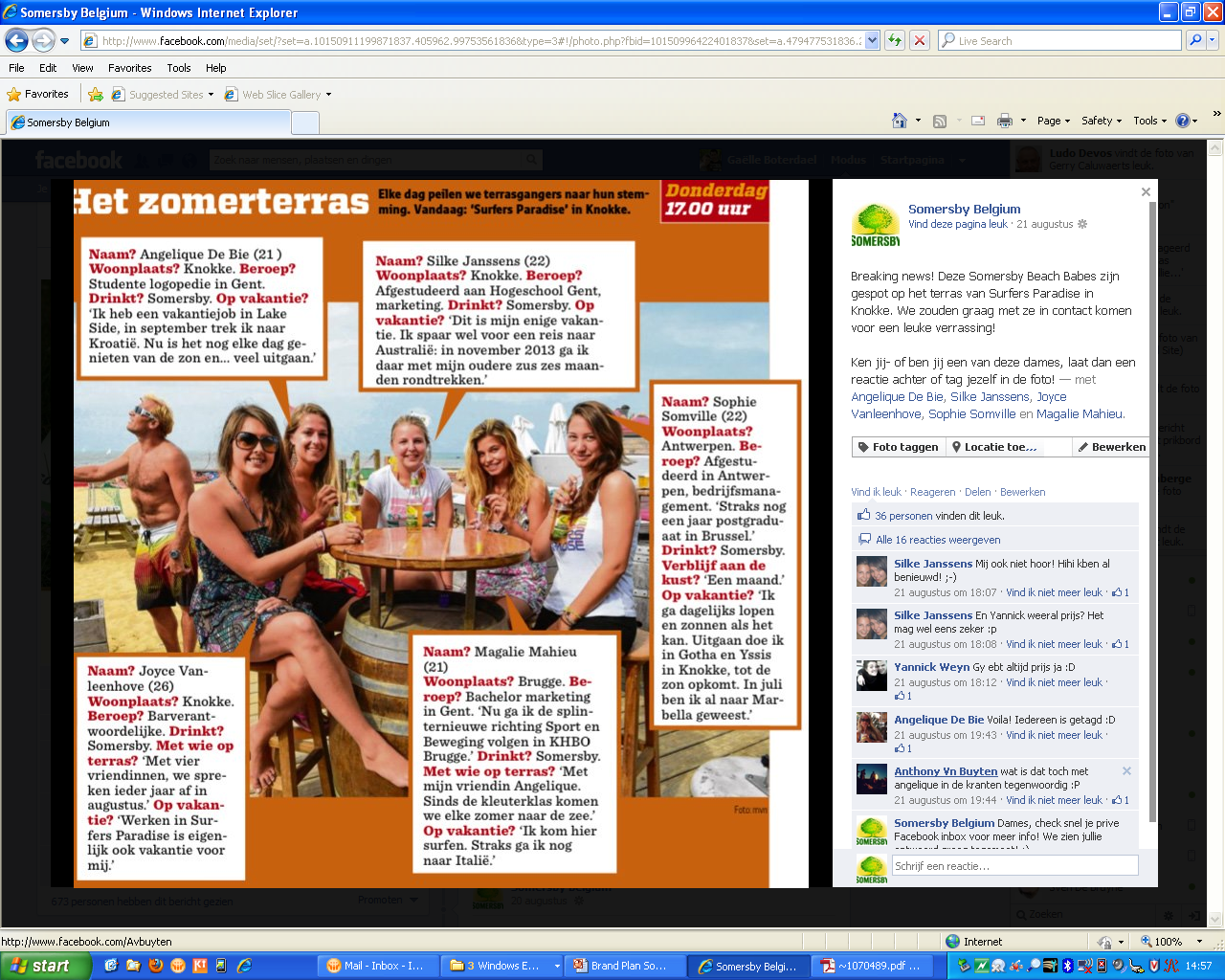 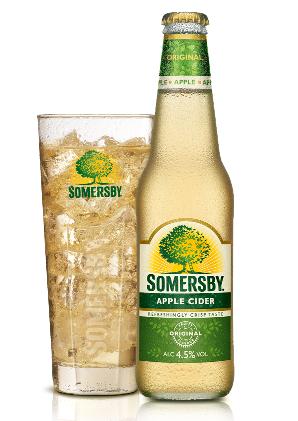 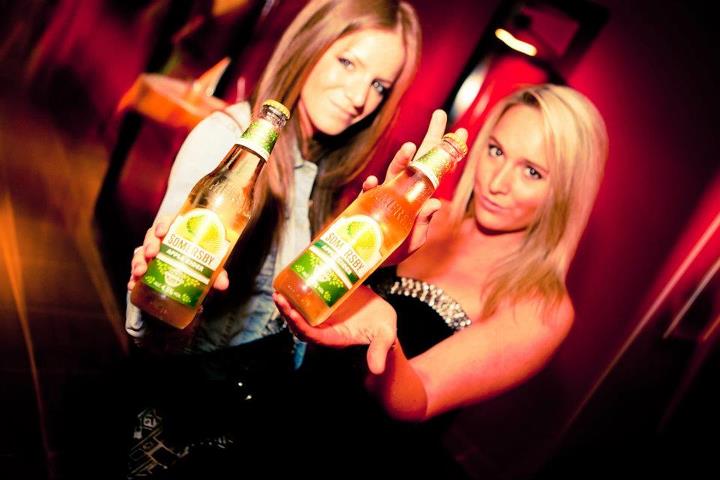 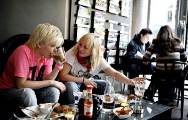 PAGE 9
Somersby helpt je te genieten van de pleziertjes van het leven …
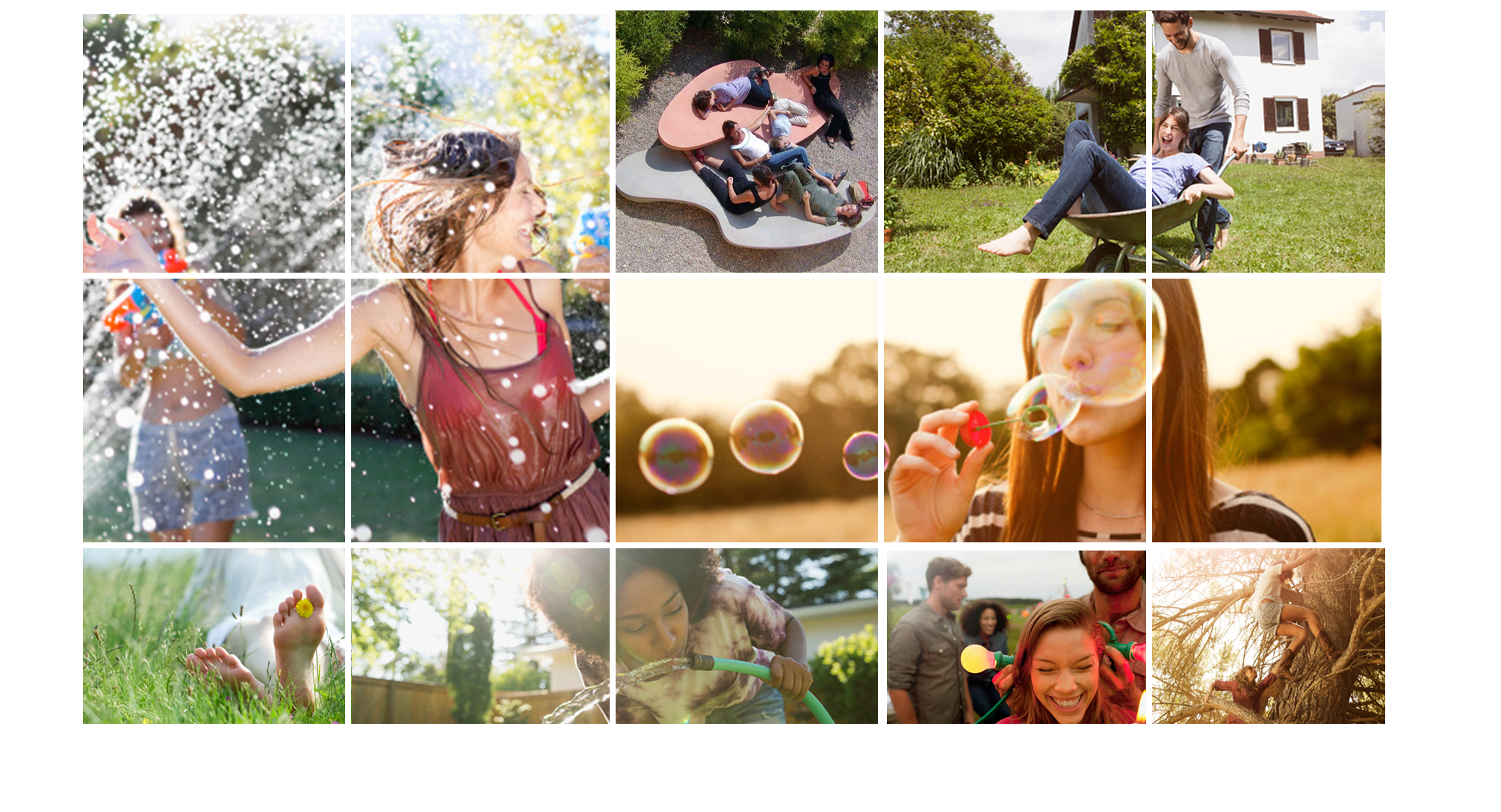 Waar drinkt men Somersby?
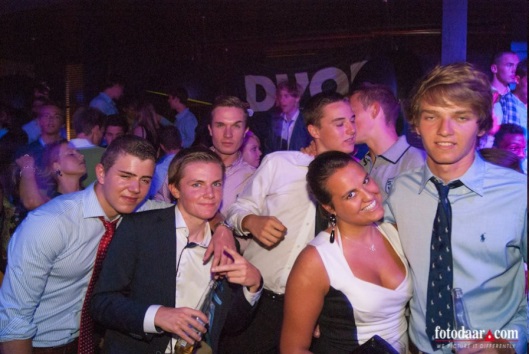 Outlets - tmp
Studentenbars of trendy buurtcafés 
Alternatieve bars
Cafés met leuk terras
Beachbar / surfclub
Sportbar (fe. Hockey club / bowling)

Events
PICNIC / APERO events
Student events
Festivals

@ Home
Relax momenten thuis
Homeparties, tuinfeestjes, apero
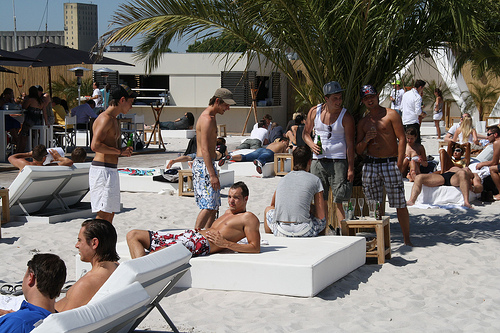 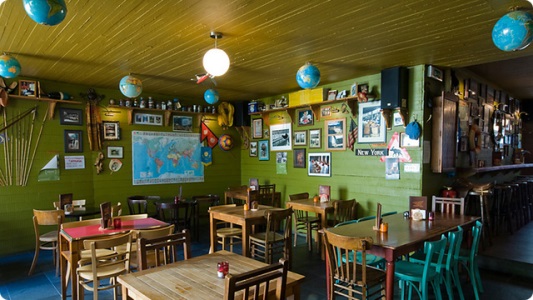 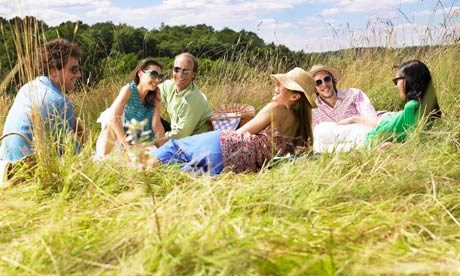 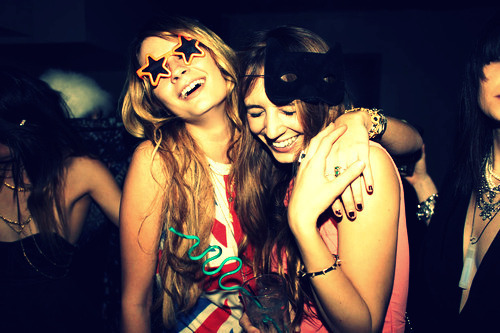 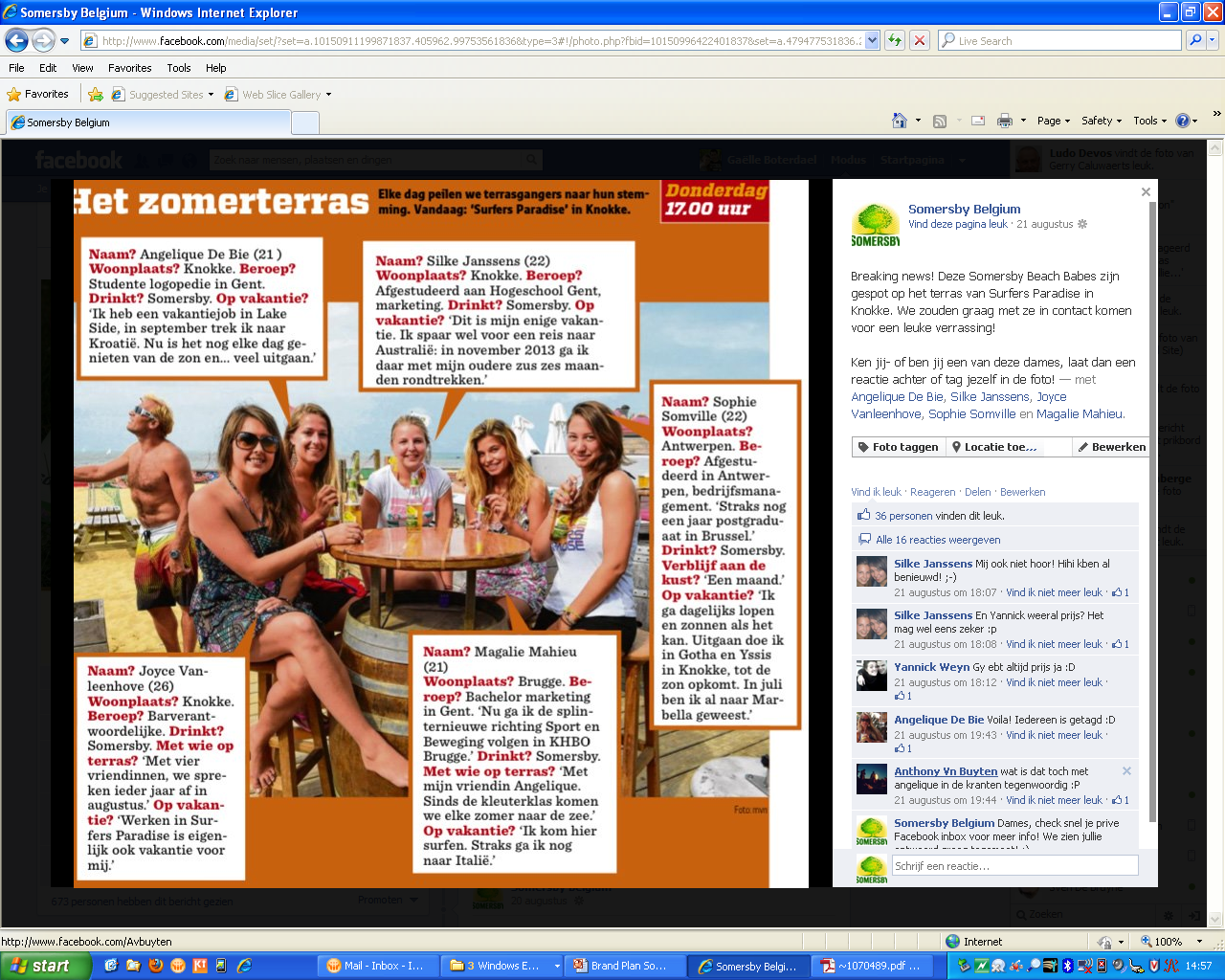 PAGE 11
Somersby op festivals: het perfecte drankje, zon, muziek en plezier met vrienden!
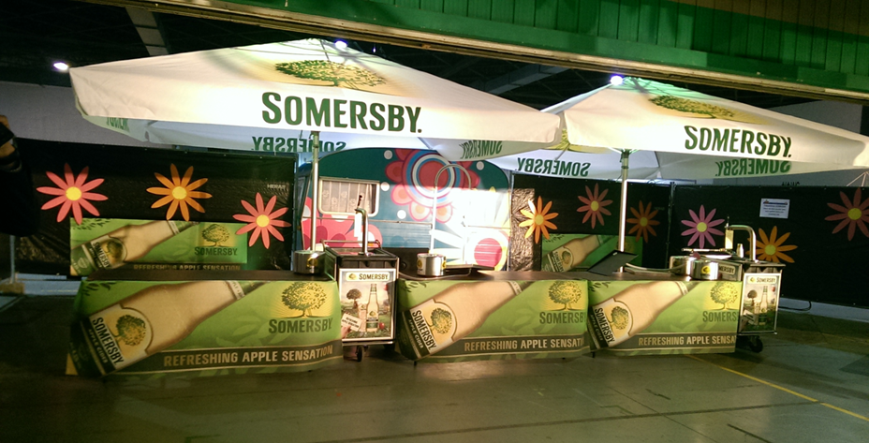 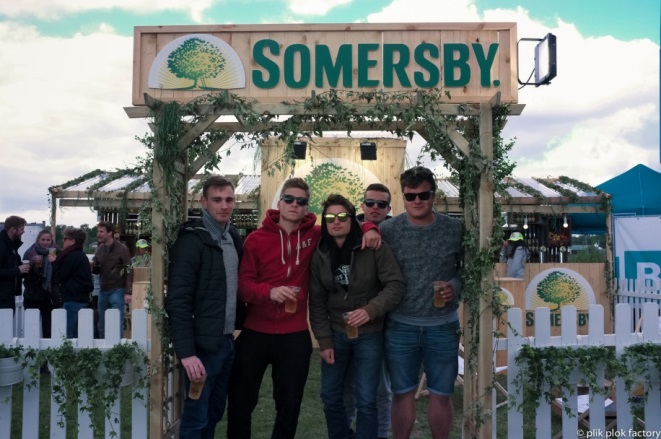 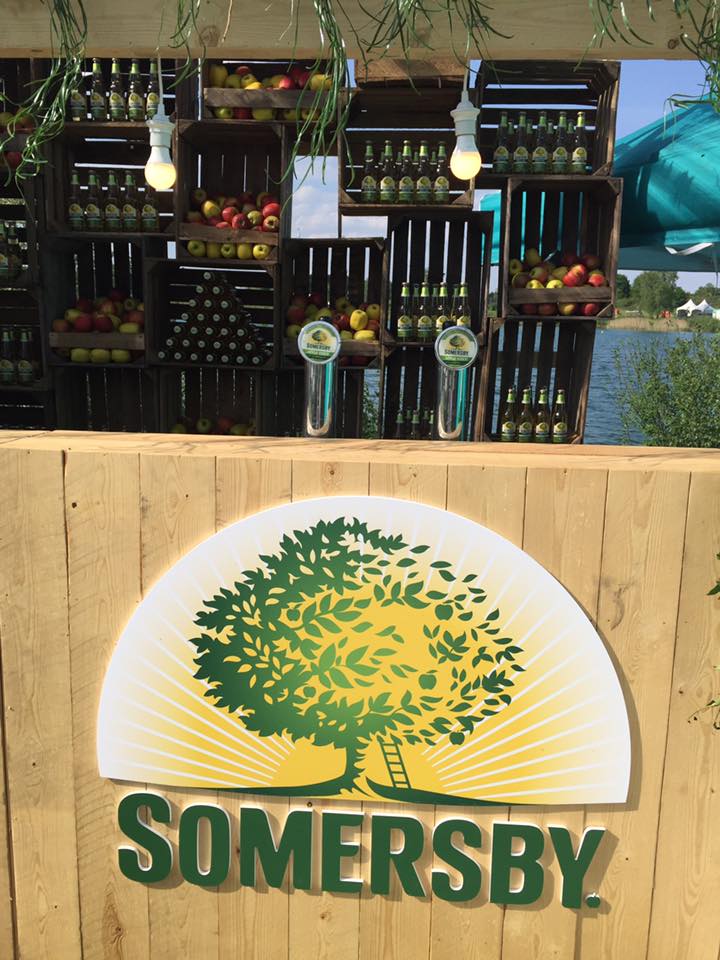 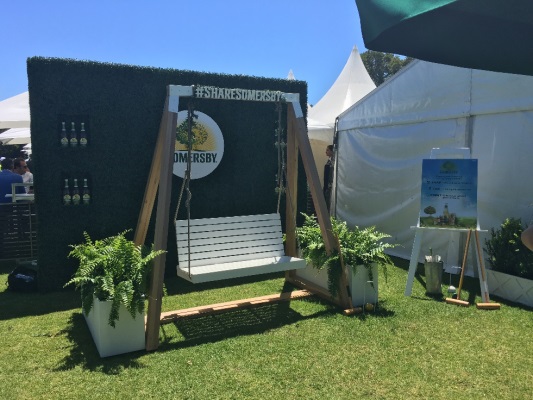 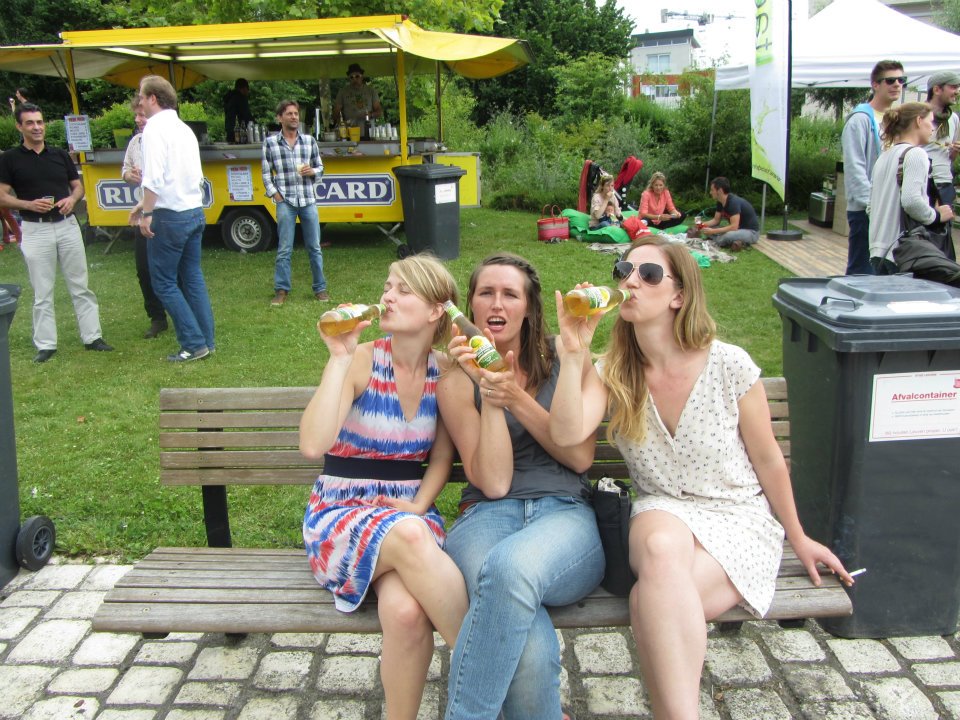 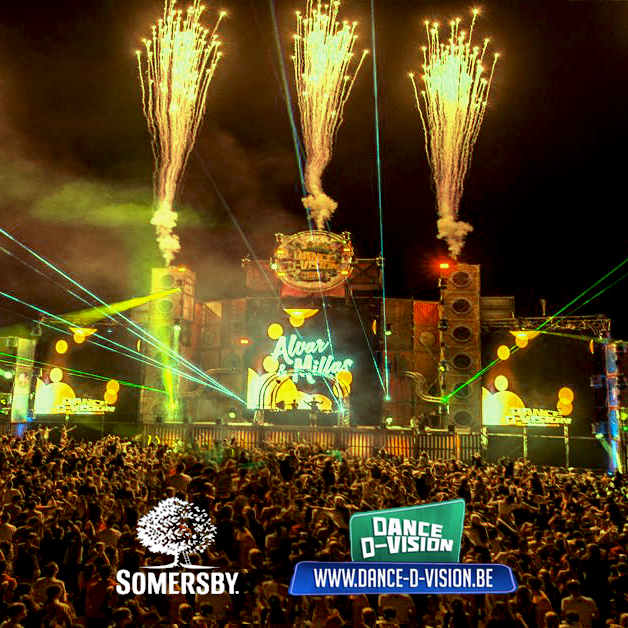 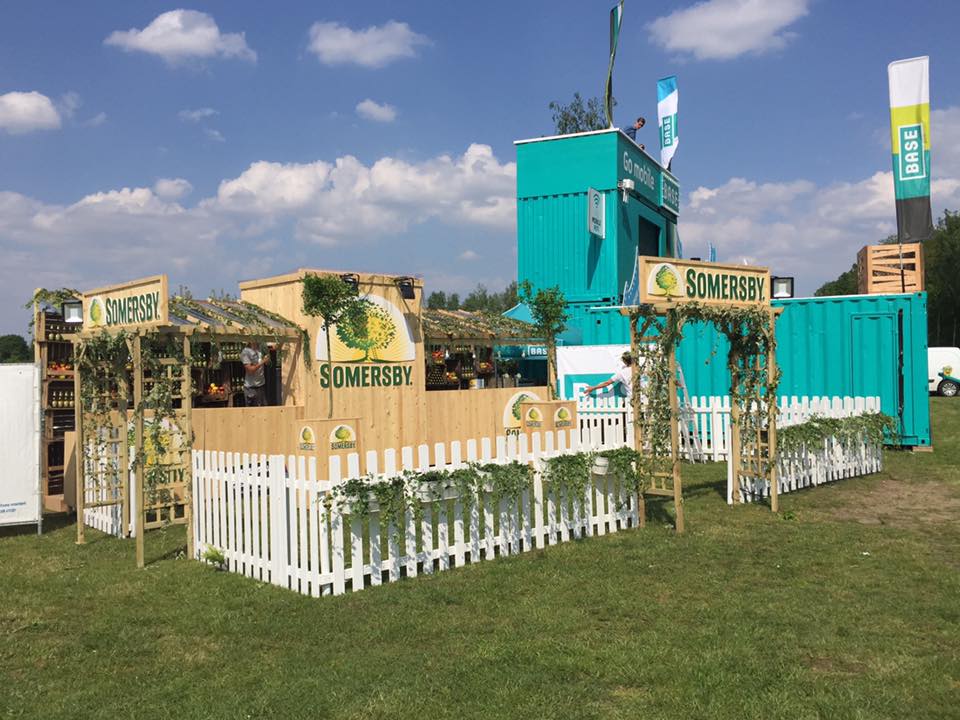 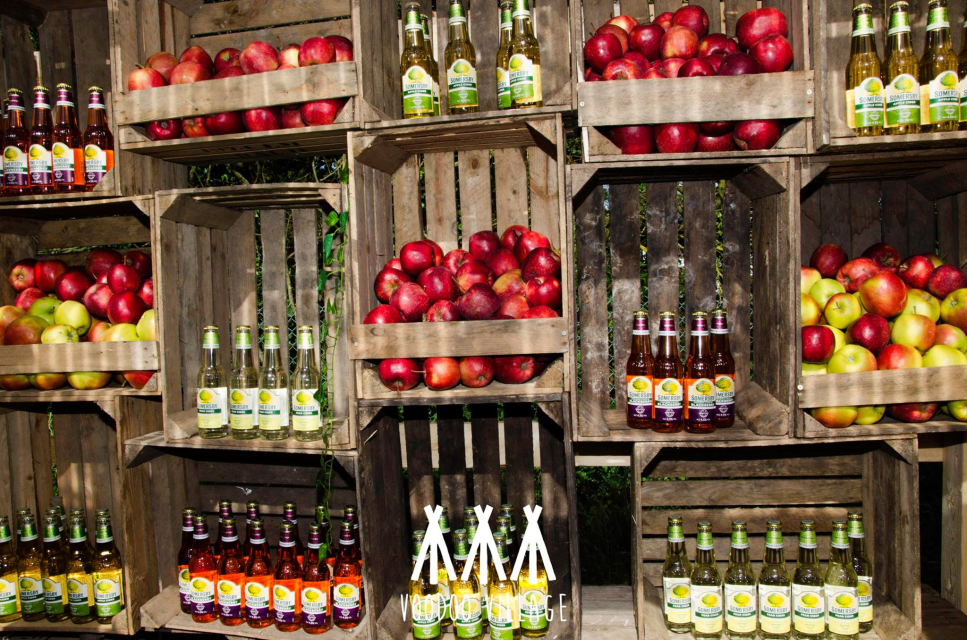 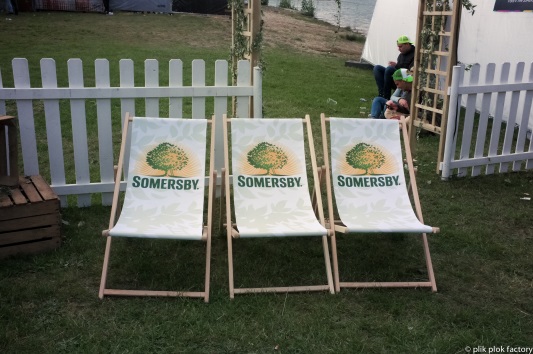 PAGE 12
Communicatie: aansluiting bij de Belgische jongeren!
ONLINE
ACTIVERING
EVENTS
STUDENTEN
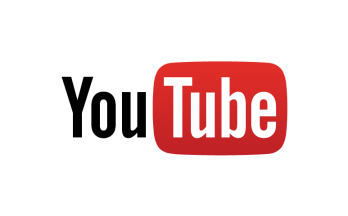 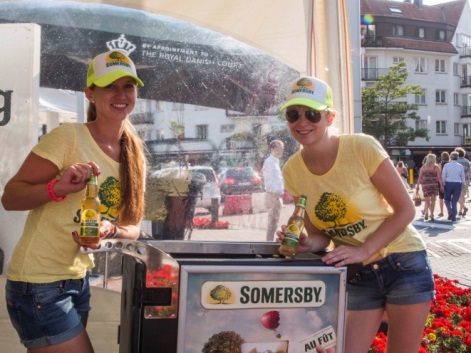 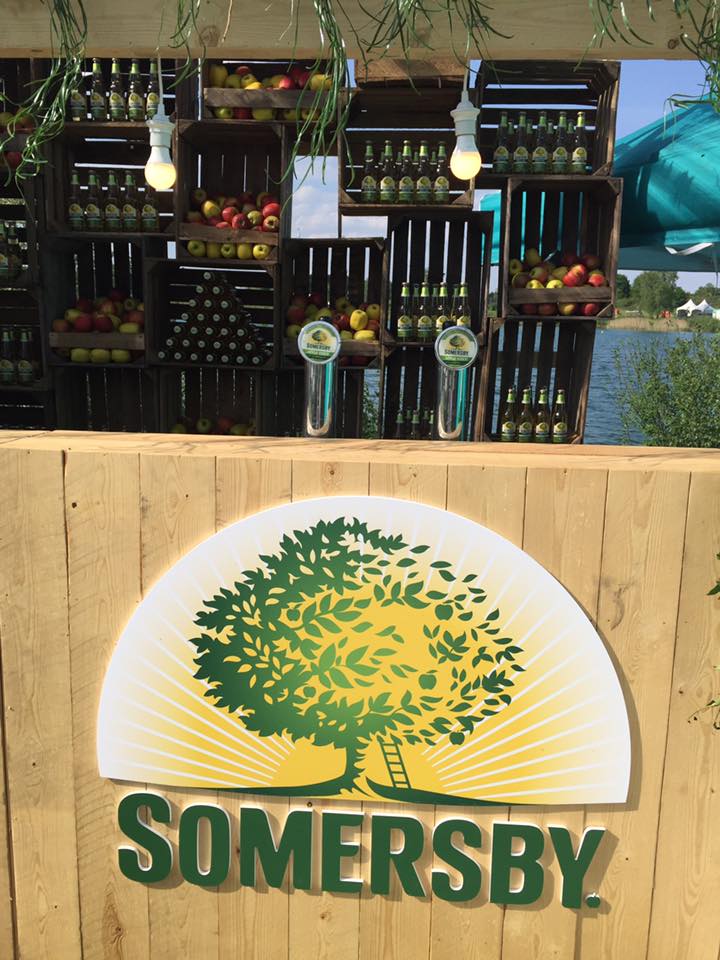 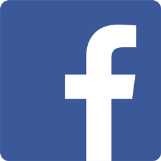 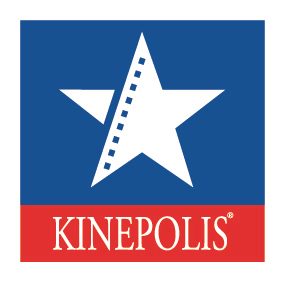 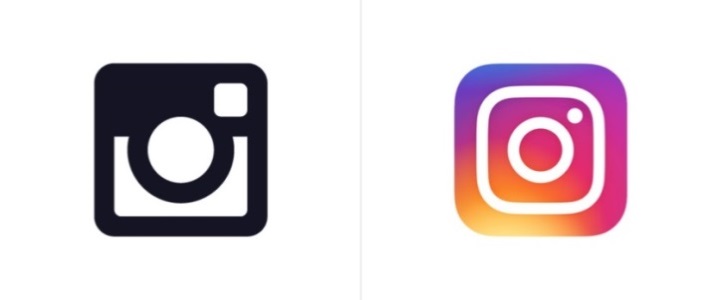 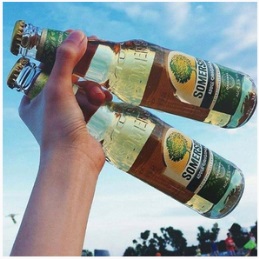 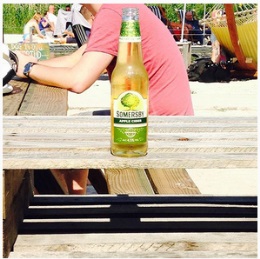 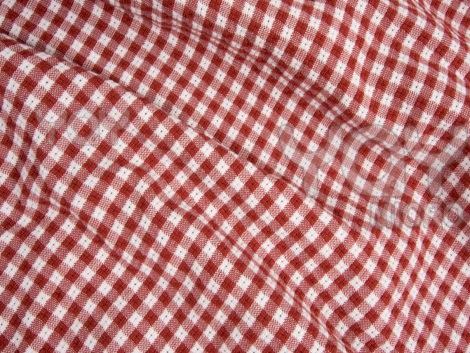 PICKNICK
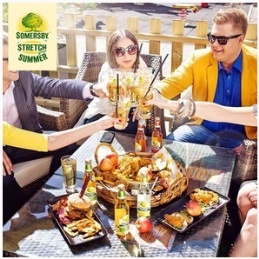 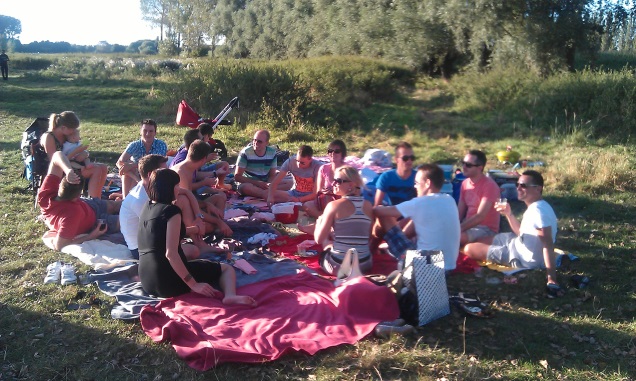 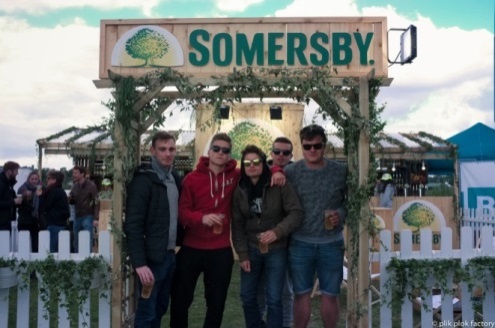 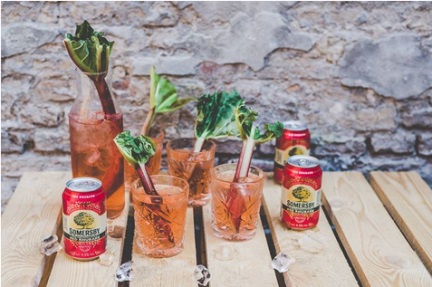 PAGE 13
Somersby-activering
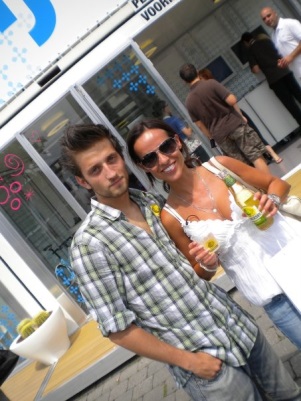 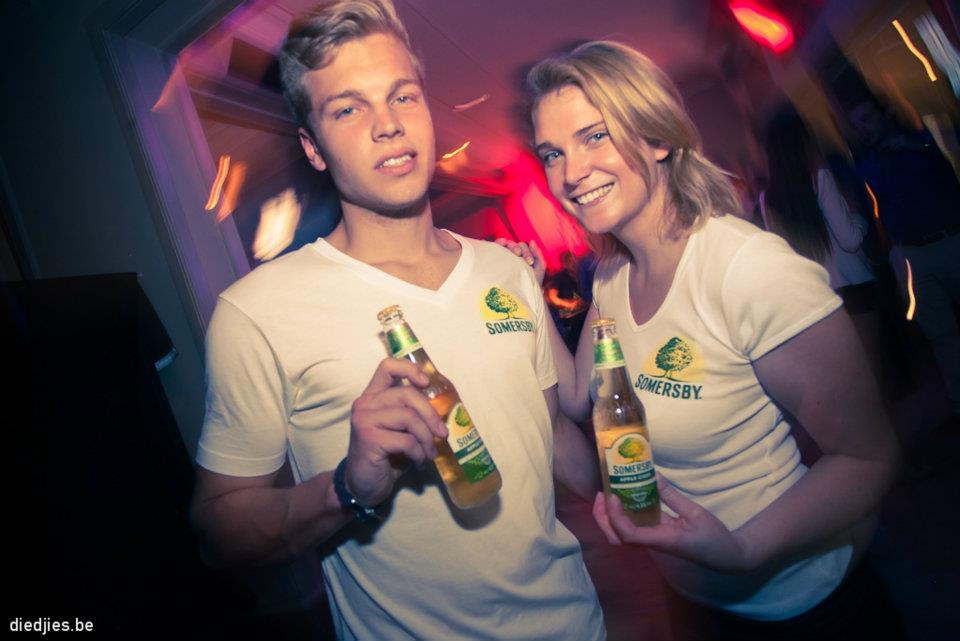 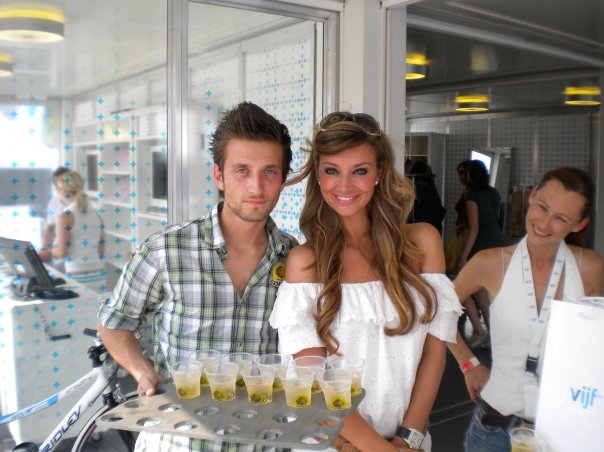 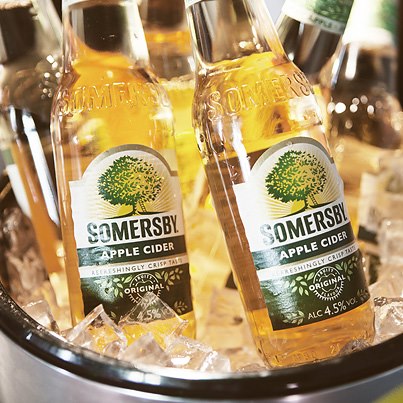 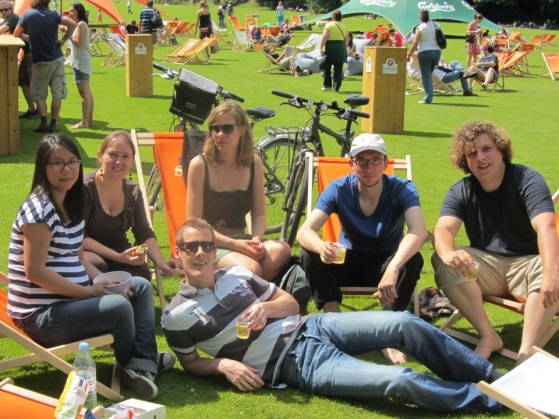 Tal van mogelijkheden
Tastings 
Gratis producten
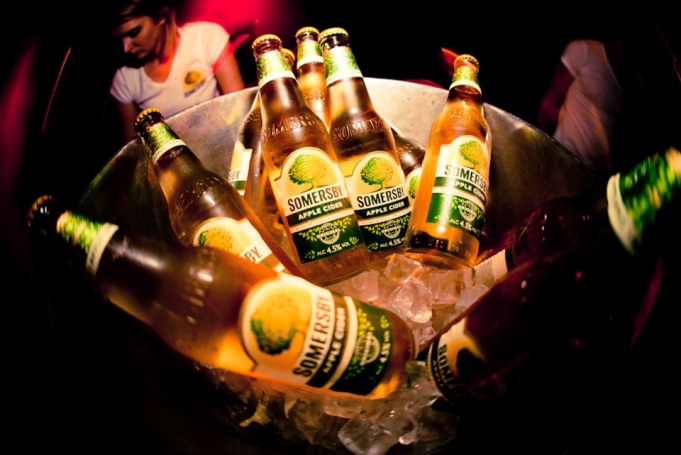 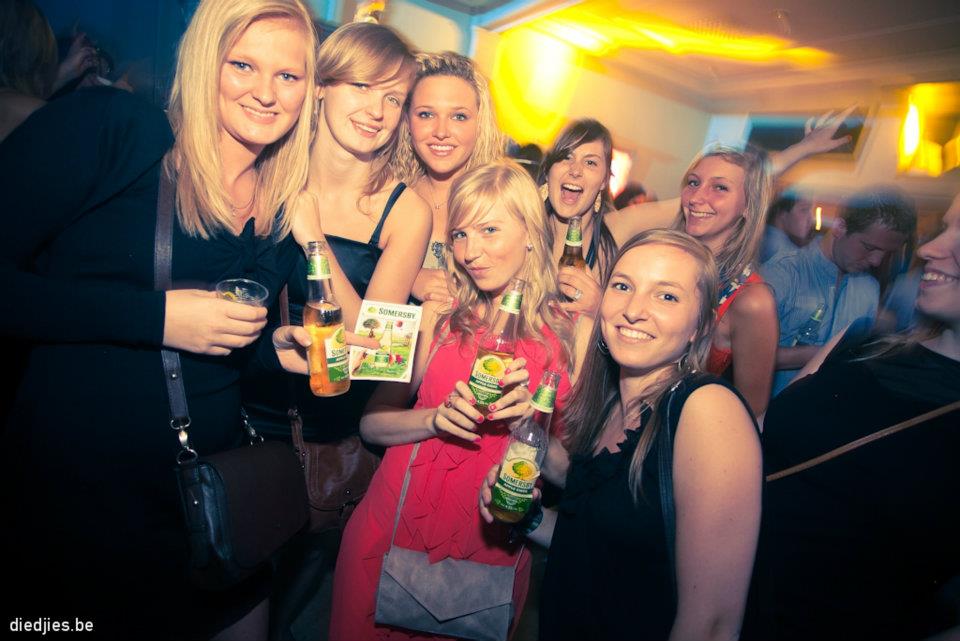 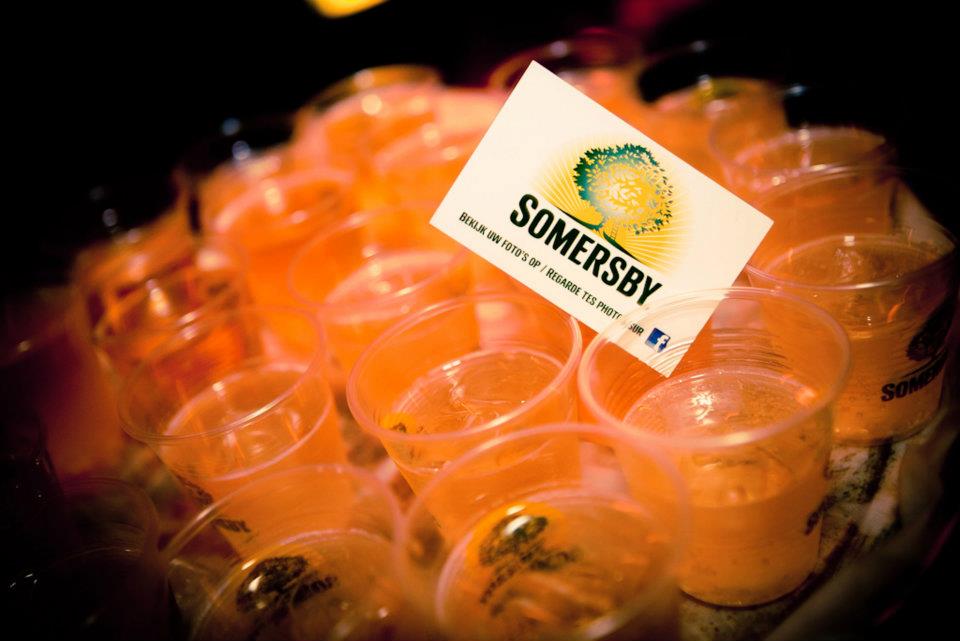 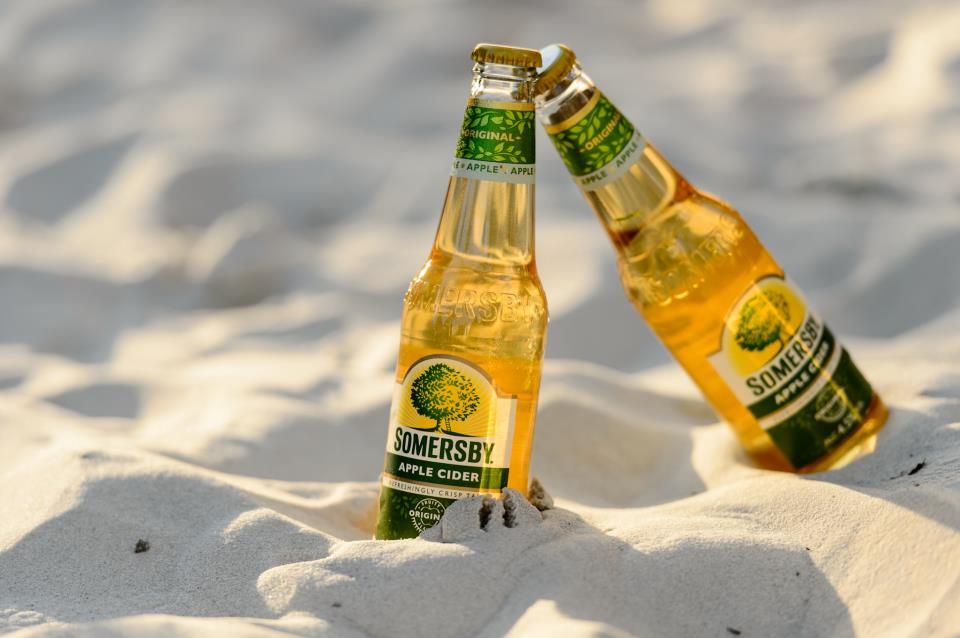 PAGE 14
Promoties om nieuwe klanten aan te trekken en de interesse hoog te houden
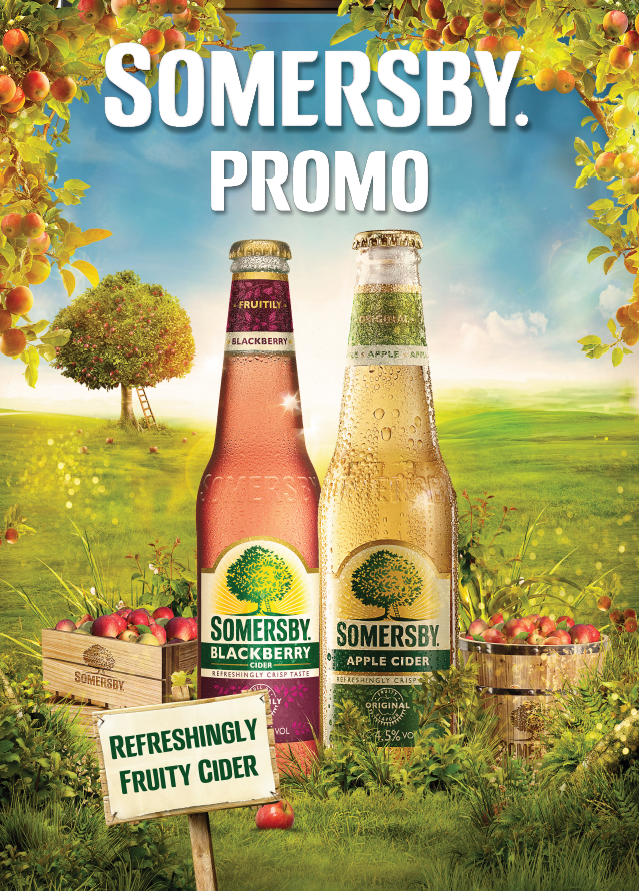 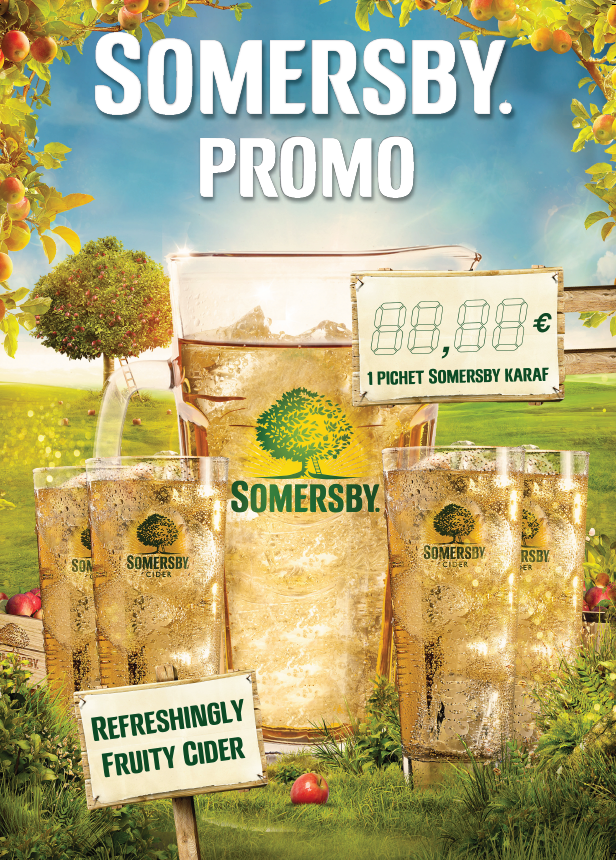 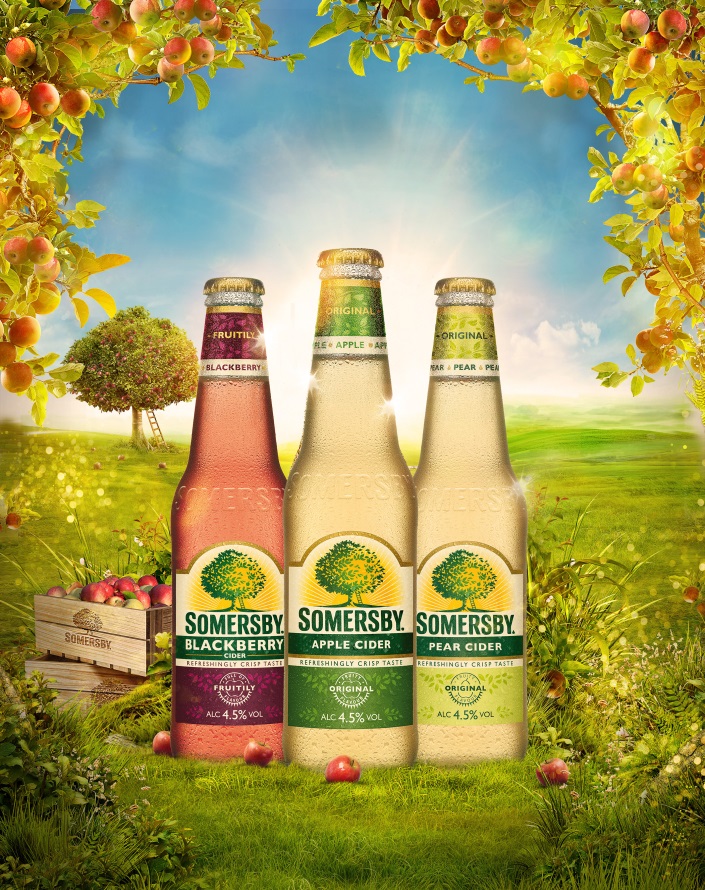 Eerst proeven, dan kopen! 
gratis proefproducten
PAGE 15
ON-TRADE: sterke materialen voor zichtbaarheid buiten
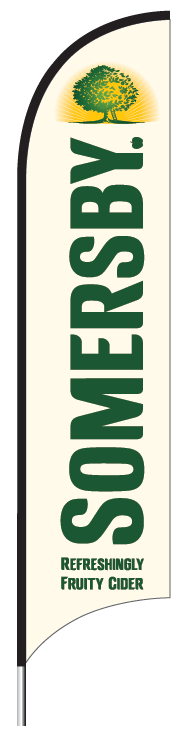 Lichtreclame
Strandstoel
Zitzak
Parasol
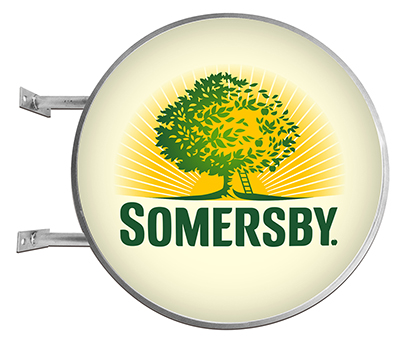 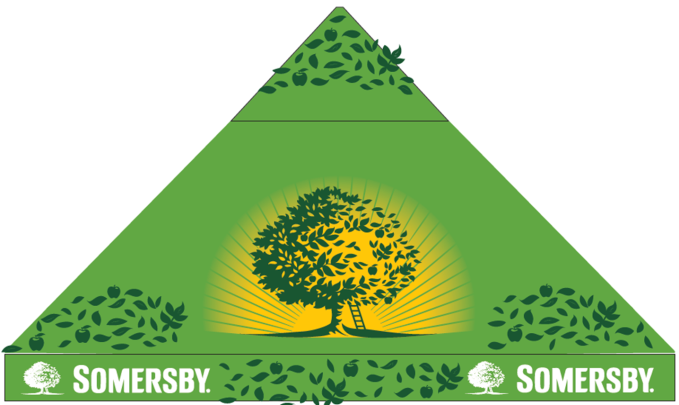 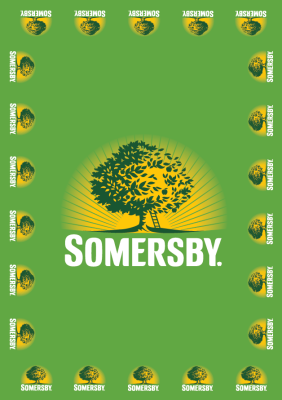 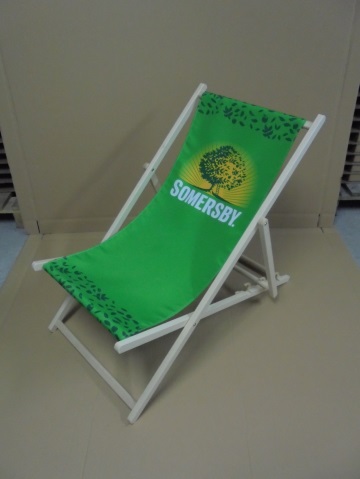 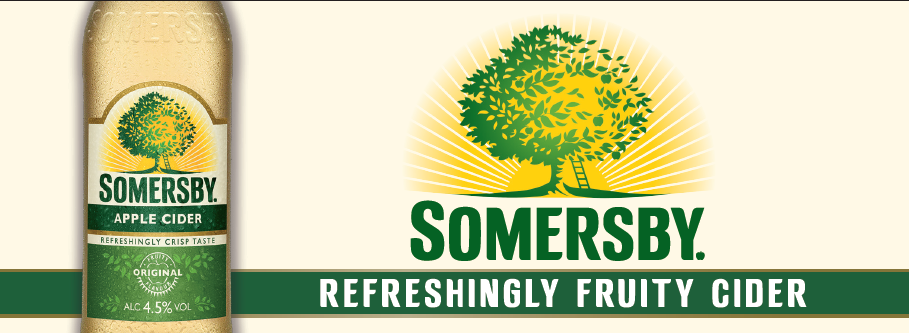 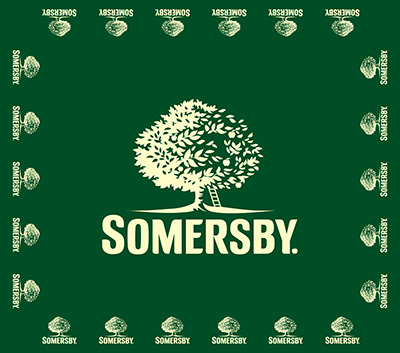 Strandvlag
Fleecedeken
Banner
ON-TRADE: ruime catalogus met items voor zichtbaarheid binnen
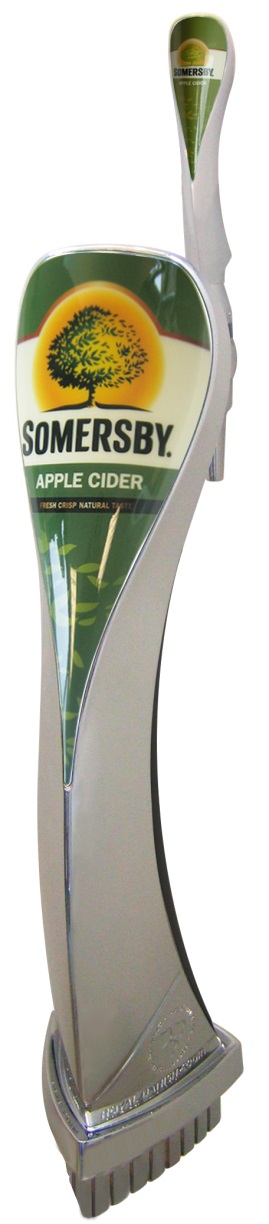 Onderzetter
Poster
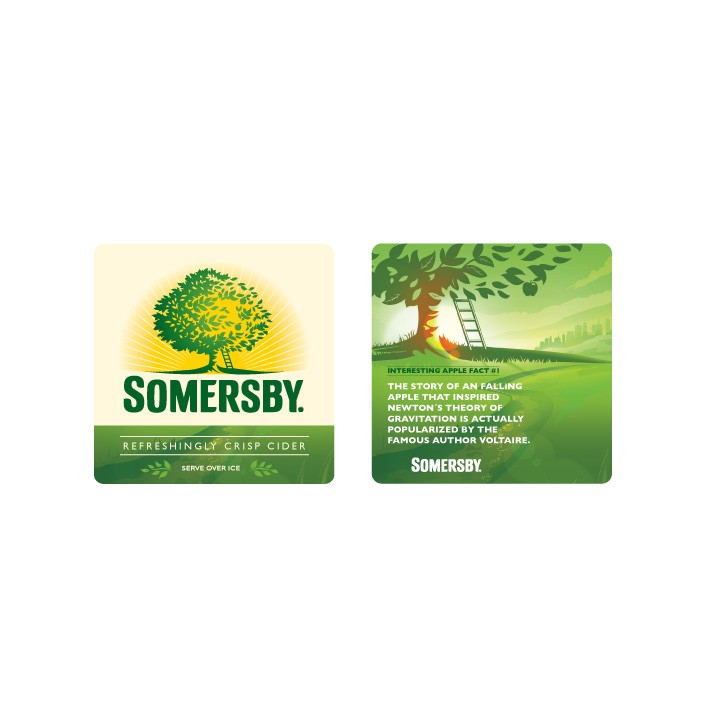 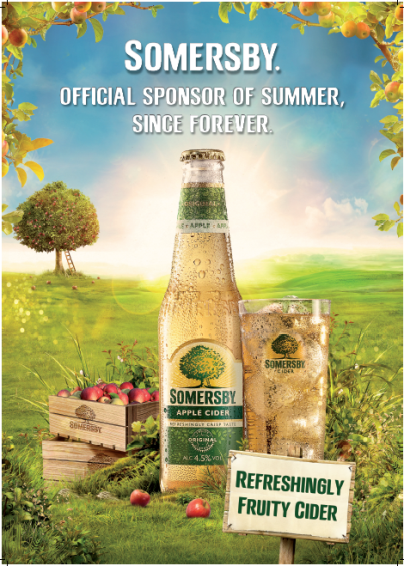 Dienblad
Krijtbord
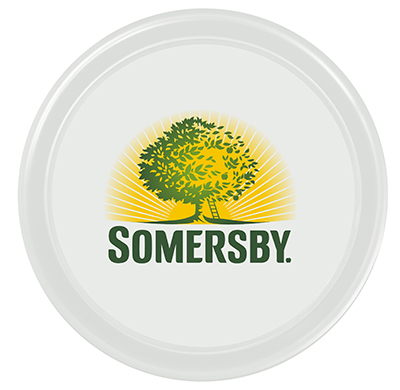 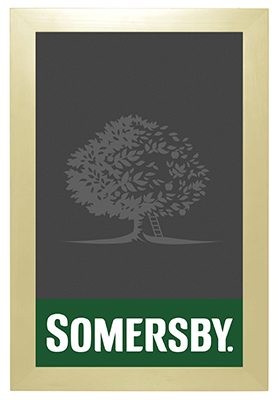 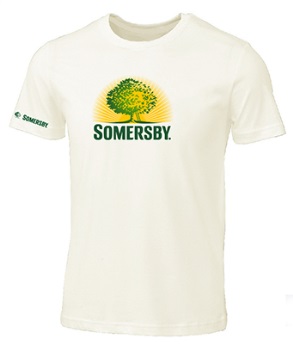 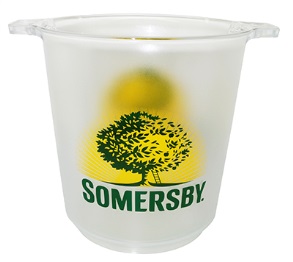 T-shirt
IJsemmer
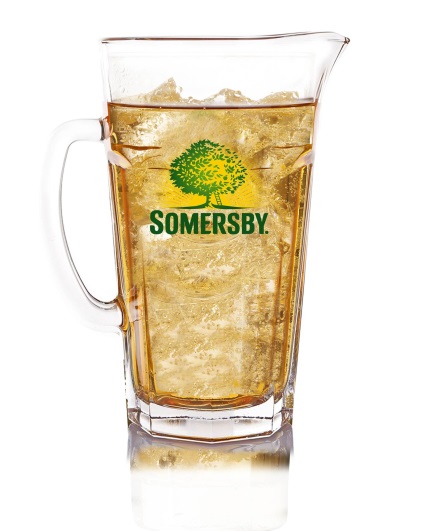 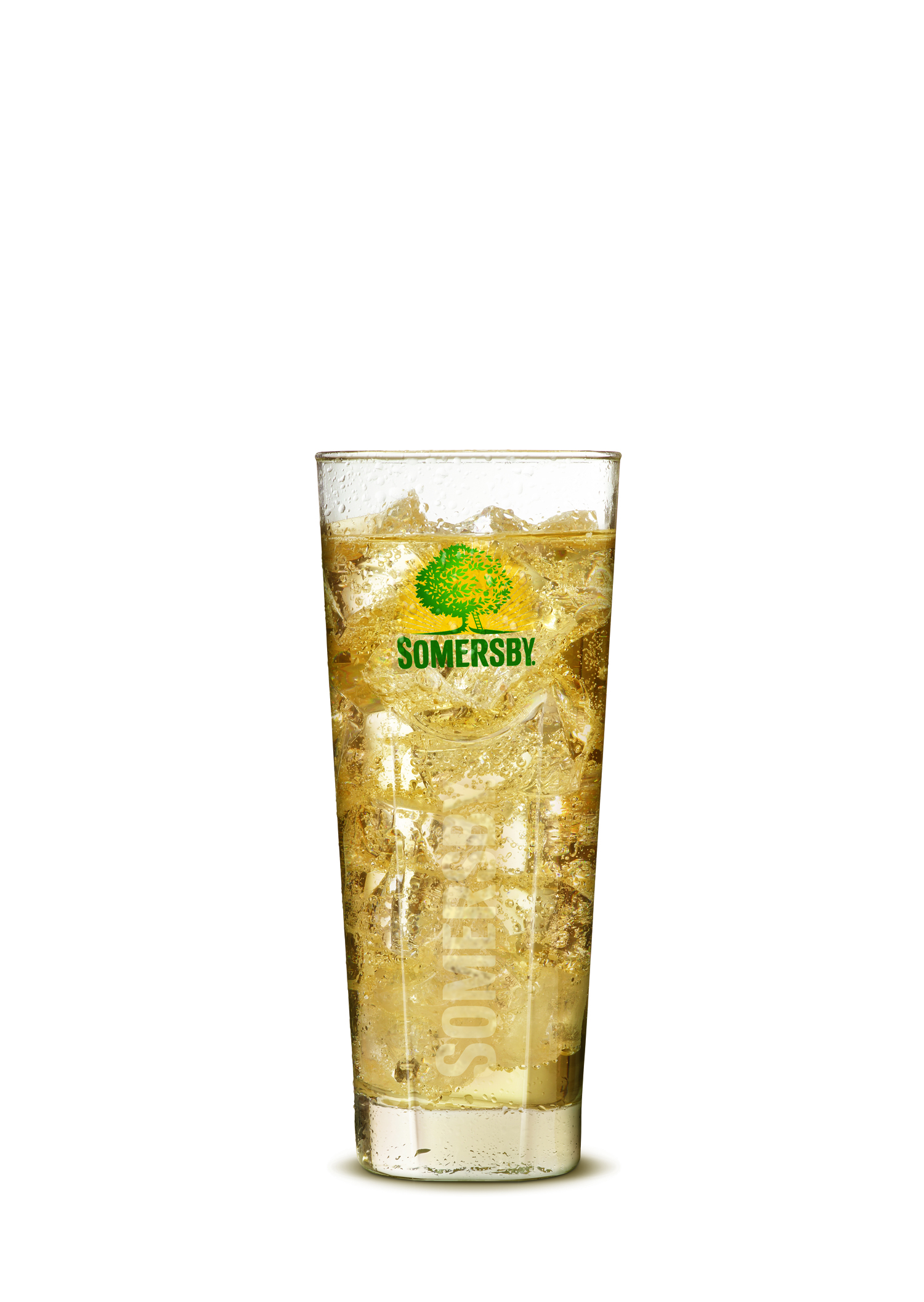 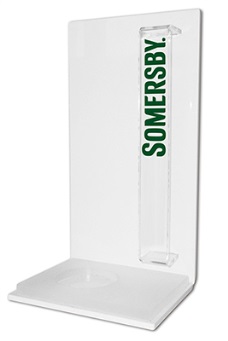 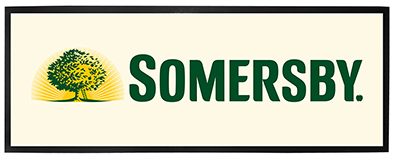 Tapkraan
Barmat
Flessenrek
Glas
1,5l-glas
Somersby Channel Segmentation
PAGE 18
Level 2
Level 1
Level 3
Channel segmentation Belgium
Somersby volume ON TRADE
1.Drinking
2.Eating
3.Entertainment
4.Lodging & Travel
5. Office Market
6. Aspirational
7. BTB
1.1 Local & Regular bar
2.1 Top Gastronomy
3.1 Dance Energy
4.1 Premium Hotel
5.1 Office Catering
6.1 Beauty & Health
7.1 Wholesaler
2.2 Fine Dining Restaurant
3.2 Top level nightlife
4.2 Standard Hotel
6.2 Trend- Shopping
7.2 Drive In
1.2 Lounge Bar
2.3 Ethnic, Themed & concept Restaurant
3.3 
TMP / SMP
4.3 Transport &  Travel
7.3 Byuing Groups (WS)
1.3 Themed & Concept Bars
2.4 Casual & Other Eating
3.4 Leisure & Amusement (passive)
4.4 Train Catering
7.4. National Accounts
2.5 Quick Service - Fast Food – Take Away
3.5 Leisure & Sport (active)
7.5 Traiteurs
2.6 Self Service Restaurants
3.6 Event
PAGE 19
Somersby productinfo
PAGE 20
Assortiment: voor ieder wat wils qua smaak en verpakking
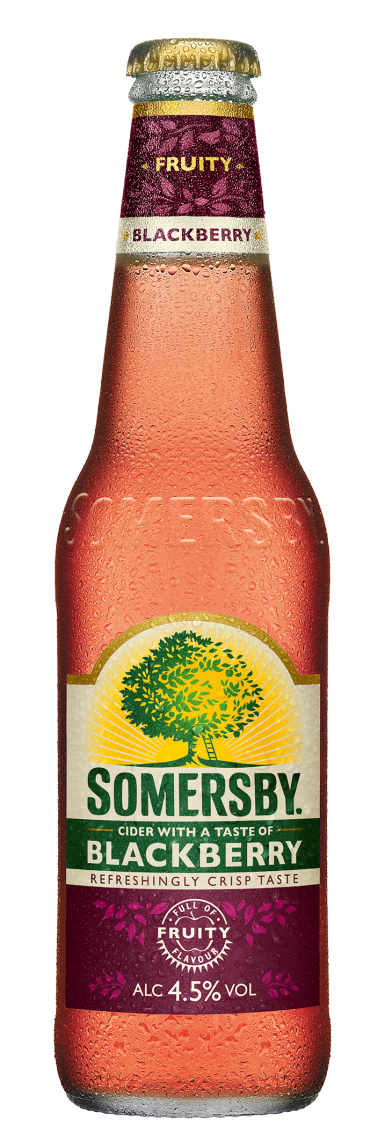 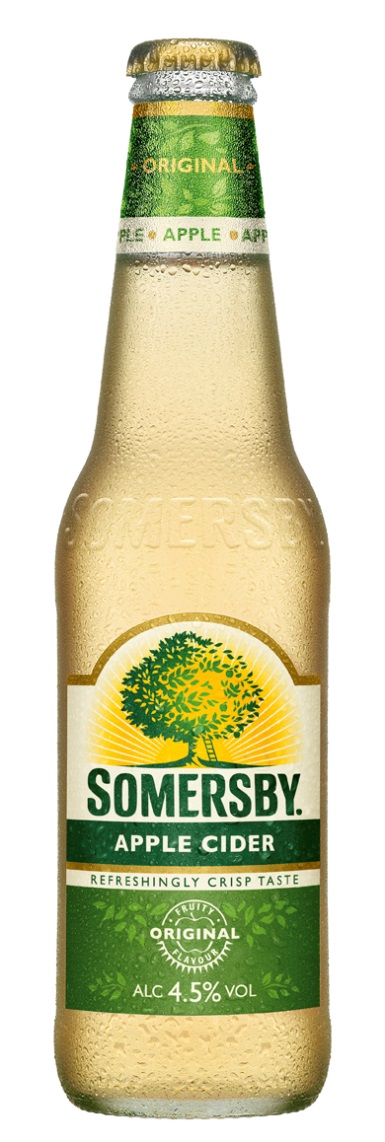 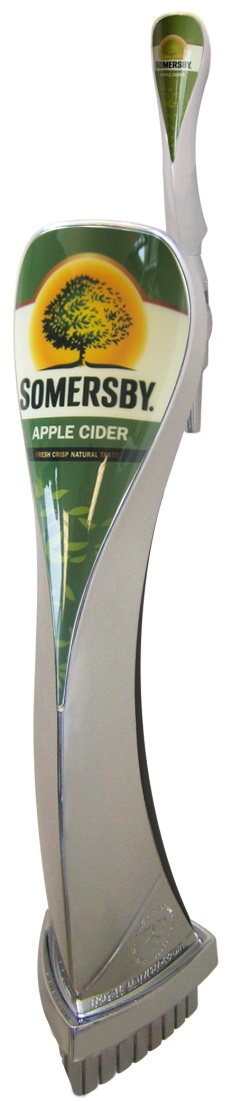 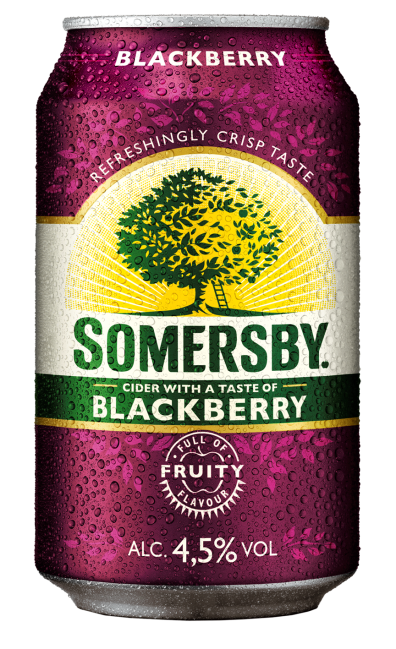 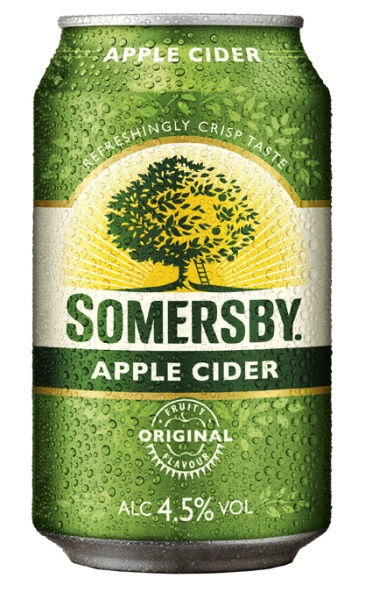 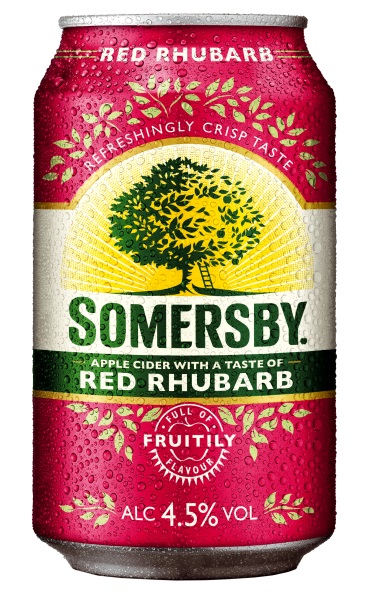 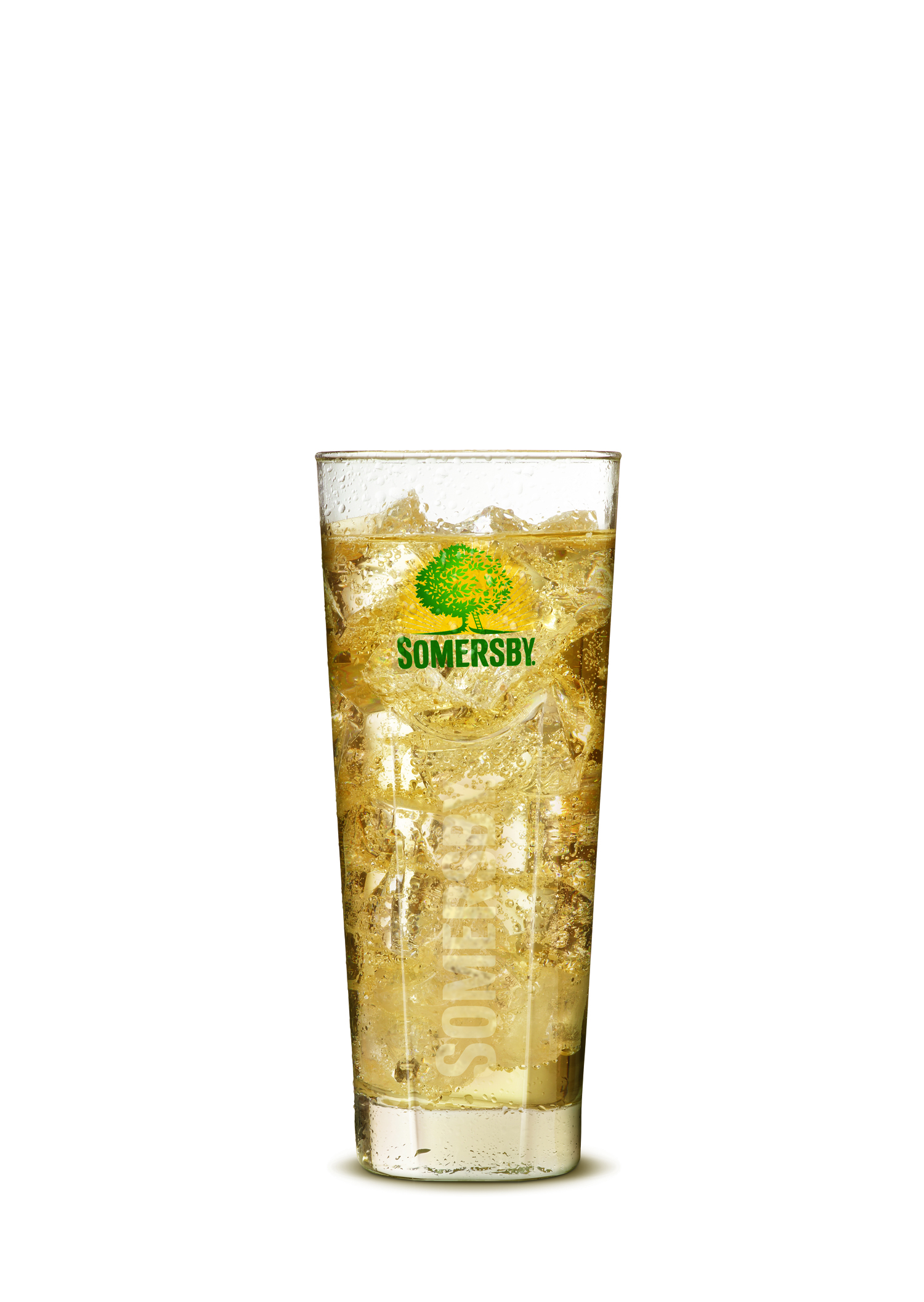 Vat 25 l
Blikje 33 cl
Flesje 33 cl
Prijszetting
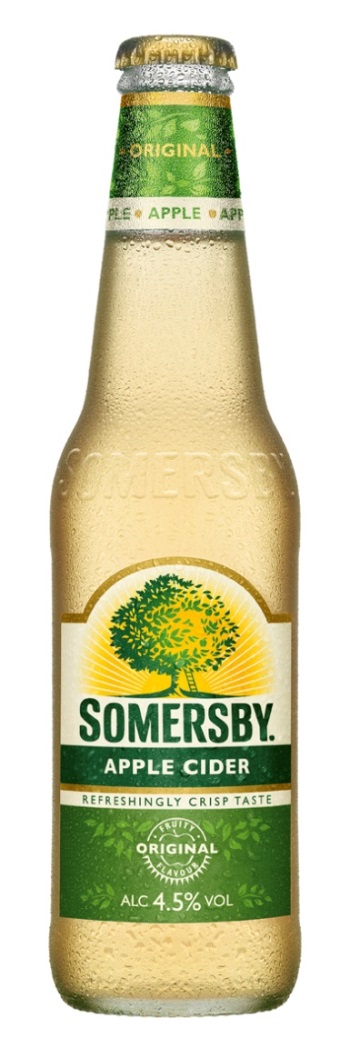 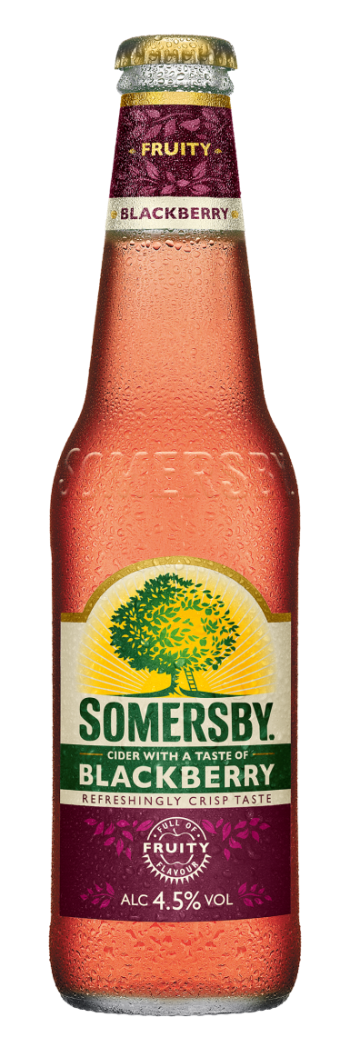 HORECA
Prijszetting Somersby = Desperados / Corona
Aanbevolen consumentenprijs € 2,50 / € 3
± €1 meer dan pils
Flesje 33cl
PAGE 22
Prijszetting
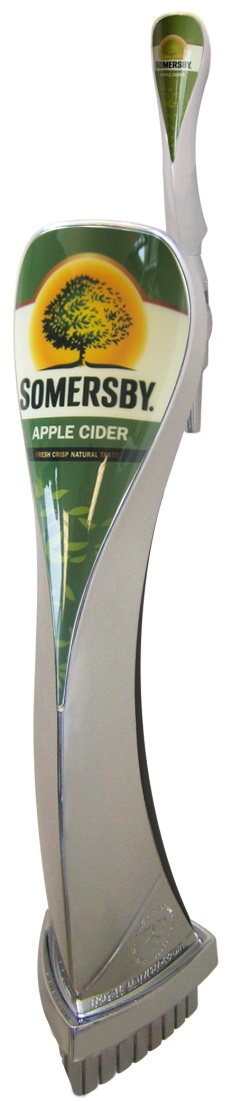 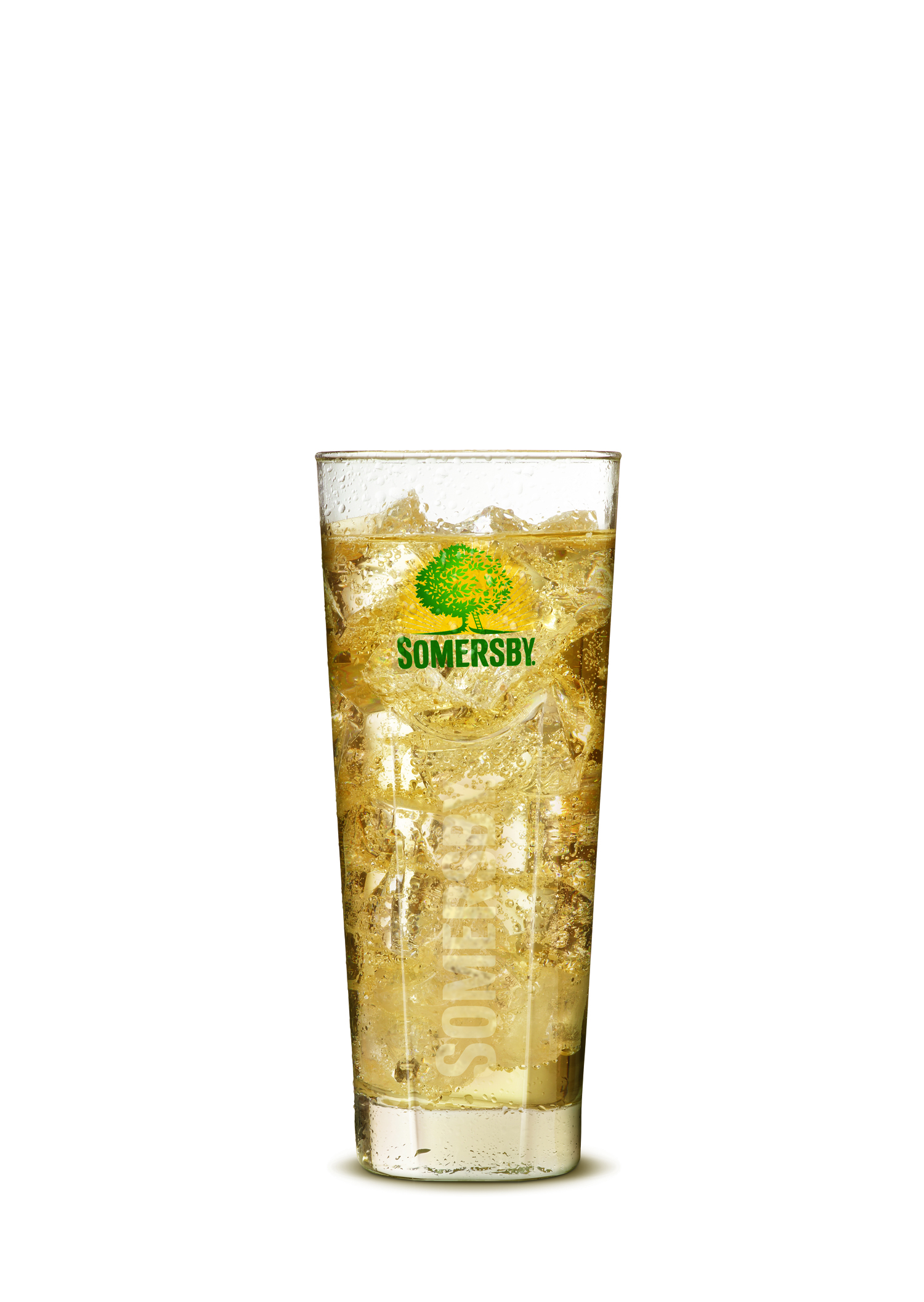 HORECA
Prijszetting Somersby 
Aanbevolen consumentenprijs € 2 (obv. 20cl)
SERVE OVER ICE
PAGE 23
Vat 25 l
Somersby Productfiche
PAGE 24
Productfiche Somersby
Kenmerken product
Voordelen
Antwoord op behoefte
PAGE 25